Loss Functions and Optimization.
Gradient Descent Algorithm.
Radu Ionescu, Prof. PhD.
raducu.ionescu@gmail.com

Faculty of Mathematics and Computer Science
University of Bucharest
Grading System
Extra points during lectures / labs 
awarded only in the first round of evaluation
Lectures:
awarded based on the ranking of answers on Kahoot
top 3 get up to 0.3 points per lecture, next 3 up to 0.2 points and so on
Labs:
first to answer solve an exercise gets 0.2 points
maximum 0.4 points per lab for each student
Up to 1 bonus point during lectures (added to final grade)
Up to 1 bonus point during labs (added to final grade)
Up to 2 bonus points for some data annotation
Grading System
Annotation task:
Annotate the relevance of generated images with respect to some input prompt
Annotation platform:
https://prompt-predict.web.app
Awarding bonus points rules:
0.5 points for every 120 text samples (40 pages) ~ 1 hour
minimum Quadratic Weighted Kappa of 0.4 w.r.t. some control examples
check the tutorial before starting the annotation
maximum 2 bonus points (480 text samples)
there will be 3 annotators per example and there are 10,000 examples
Linear classifier for the multi-class problem
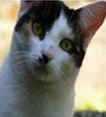 image
parameters
10 numbers, indicating class scores
f(x,W)
[32x32x3]
array of numbers 0...1
(3072 numbers total)
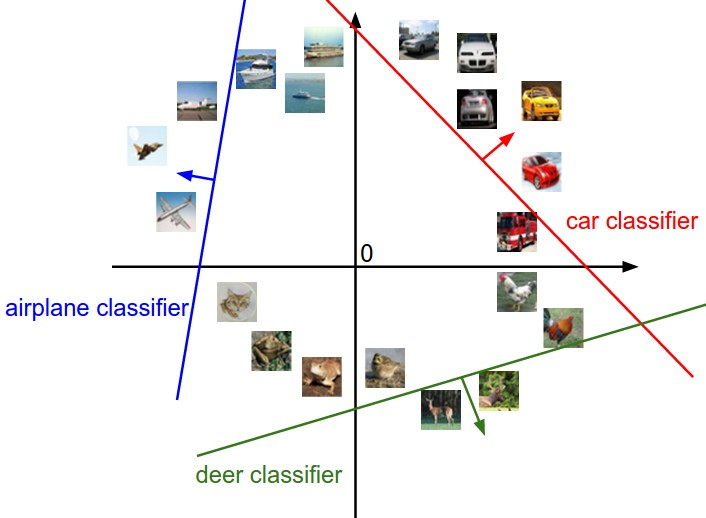 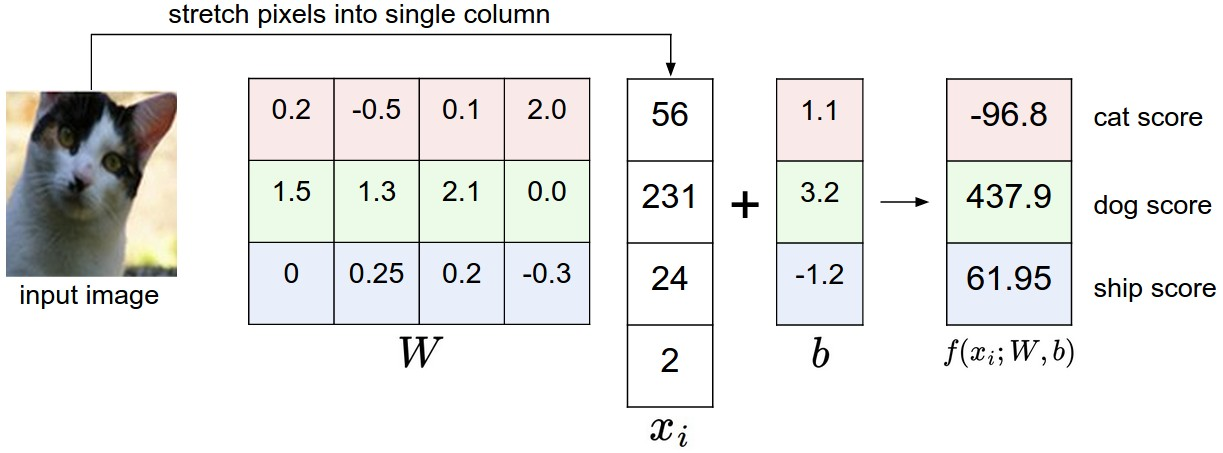 Suppose: 3 training examples, 3 classes.
With some W the scores                           are:
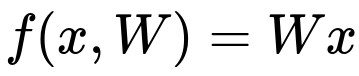 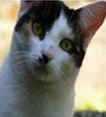 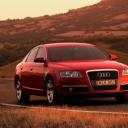 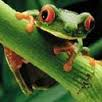 3.2
1.3
2.2
cat
5.1
4.9
2.5
car
-1.7
2.0
-3.1
frog
Suppose: 3 training examples, 3 classes.
With some W the scores                           are:
Multiclass SVM loss:
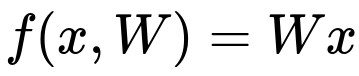 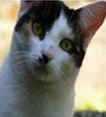 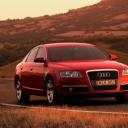 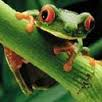 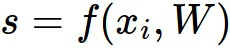 3.2
1.3
2.2
cat
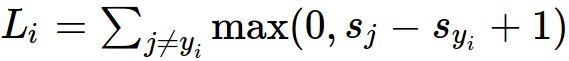 5.1
4.9
2.5
car
-1.7
2.0
-3.1
frog
Suppose: 3 training examples, 3 classes.
With some W the scores                           are:
Multiclass SVM loss:
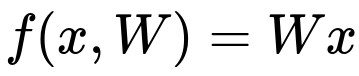 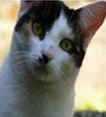 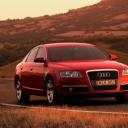 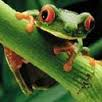 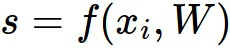 3.2
1.3
2.2
cat
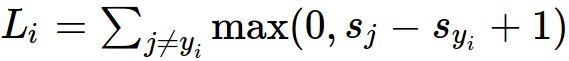 5.1
4.9
2.5
car
= max(0, 5.1 - 3.2 + 1) 
   +max(0, -1.7 - 3.2 + 1)
= max(0, 2.9) + max(0, -3.9)
= 2.9 + 0
= 2.9
-1.7
2.0
-3.1
frog
2.9
Losses:
Suppose: 3 training examples, 3 classes.
With some W the scores                           are:
Multiclass SVM loss:
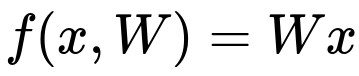 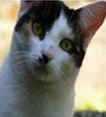 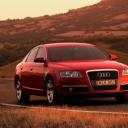 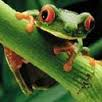 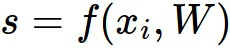 3.2
1.3
2.2
cat
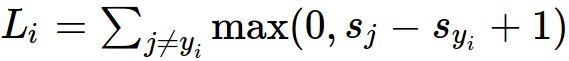 5.1
4.9
2.5
car
= max(0, 1.3 - 4.9 + 1) 
   +max(0, 2.0 - 4.9 + 1)
= max(0, -2.6) + max(0, -1.9)
= 0 + 0
= 0
-1.7
2.0
-3.1
frog
2.9
0
Losses:
Suppose: 3 training examples, 3 classes.
With some W the scores                           are:
Multiclass SVM loss:
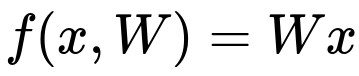 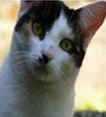 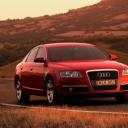 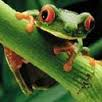 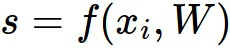 3.2
1.3
2.2
cat
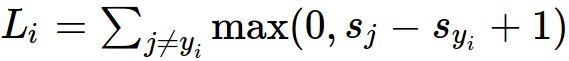 5.1
4.9
2.5
car
= max(0, 2.2 - (-3.1) + 1) 
   +max(0, 2.5 - (-3.1) + 1)
= max(0, 6.3) + max(0, 6.6)
= 6.3 + 6.6
= 12.9
-1.7
2.0
-3.1
frog
12.9
2.9
0
Losses:
Suppose: 3 training examples, 3 classes.
With some W the scores                           are:
Multiclass SVM loss:
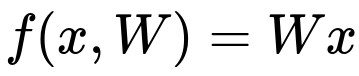 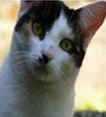 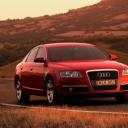 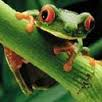 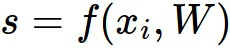 3.2
1.3
2.2
cat
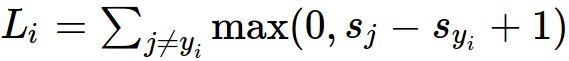 5.1
4.9
2.5
car
-1.7
2.0
-3.1
frog
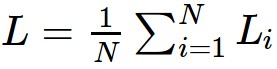 12.9
2.9
0
Losses:
L = (2.9 + 0 + 12.9)/3 
   = 5.27
Softmax Classifier (Multinomial Logistic Regression)
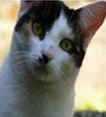 3.2
cat
5.1
car
-1.7
frog
Softmax Classifier (Multinomial Logistic Regression)
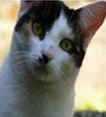 scores = unnormalized log probabilities of the classes.
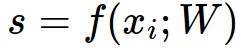 3.2
cat
5.1
car
-1.7
frog
Softmax Classifier (Multinomial Logistic Regression)
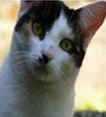 scores = unnormalized log probabilities of the classes
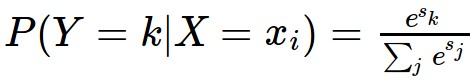 where
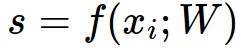 3.2
cat
5.1
car
-1.7
frog
Softmax Classifier (Multinomial Logistic Regression)
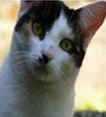 scores = unnormalized log probabilities of the classes.
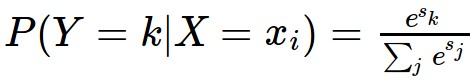 where
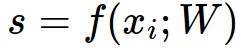 Softmax function
3.2
cat
5.1
car
-1.7
frog
Softmax Classifier (Multinomial Logistic Regression)
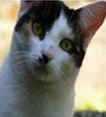 scores = unnormalized log probabilities of the classes. 



Want to maximize the log likelihood, or (for a loss function) 
to minimize the negative log likelihood of the correct class:
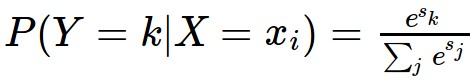 where
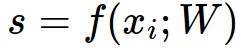 3.2
cat
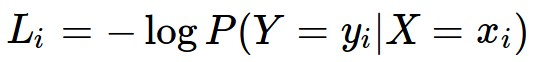 5.1
car
-1.7
frog
Softmax Classifier (Multinomial Logistic Regression)
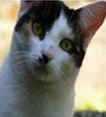 scores = unnormalized log probabilities of the classes. 



Want to maximize the log likelihood, or (for a loss function) 
to minimize the negative log likelihood of the correct class:
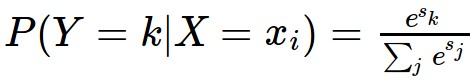 where
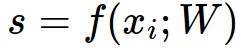 3.2
cat
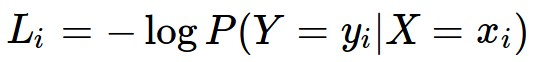 5.1
car
-1.7
frog
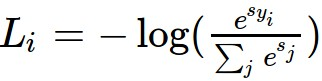 in summary:
Softmax Classifier (Multinomial Logistic Regression)
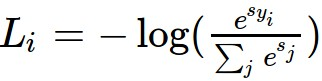 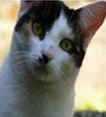 3.2
cat
5.1
car
-1.7
frog
unnormalized log probabilities
Softmax Classifier (Multinomial Logistic Regression)
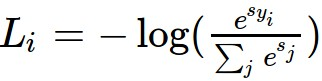 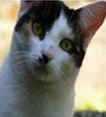 unnormalized probabilities
3.2
24.5
cat
exp
5.1
164.0
car
-1.7
0.18
frog
unnormalized log probabilities
Softmax Classifier (Multinomial Logistic Regression)
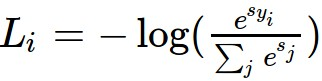 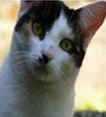 unnormalized probabilities
3.2
24.5
0.13
cat
normalize
exp
5.1
164.0
0.87
car
-1.7
0.18
0.00
frog
unnormalized log probabilities
probabilities
Softmax Classifier (Multinomial Logistic Regression)
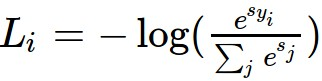 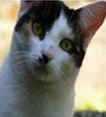 unnormalized probabilities
3.2
24.5
0.13
cat
Li = -log(0.13)
      = 0.89
normalize
exp
5.1
164.0
0.87
car
-1.7
0.18
0.00
frog
unnormalized log probabilities
probabilities
Softmax Classifier (Multinomial Logistic Regression)
Q: What is the min/max possible loss Li?
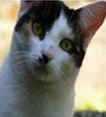 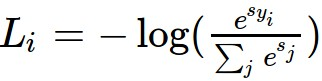 unnormalized probabilities
3.2
24.5
0.13
cat
Li = -log(0.13)
      = 0.89
normalize
exp
5.1
164.0
0.87
car
-1.7
0.18
0.00
frog
unnormalized log probabilities
probabilities
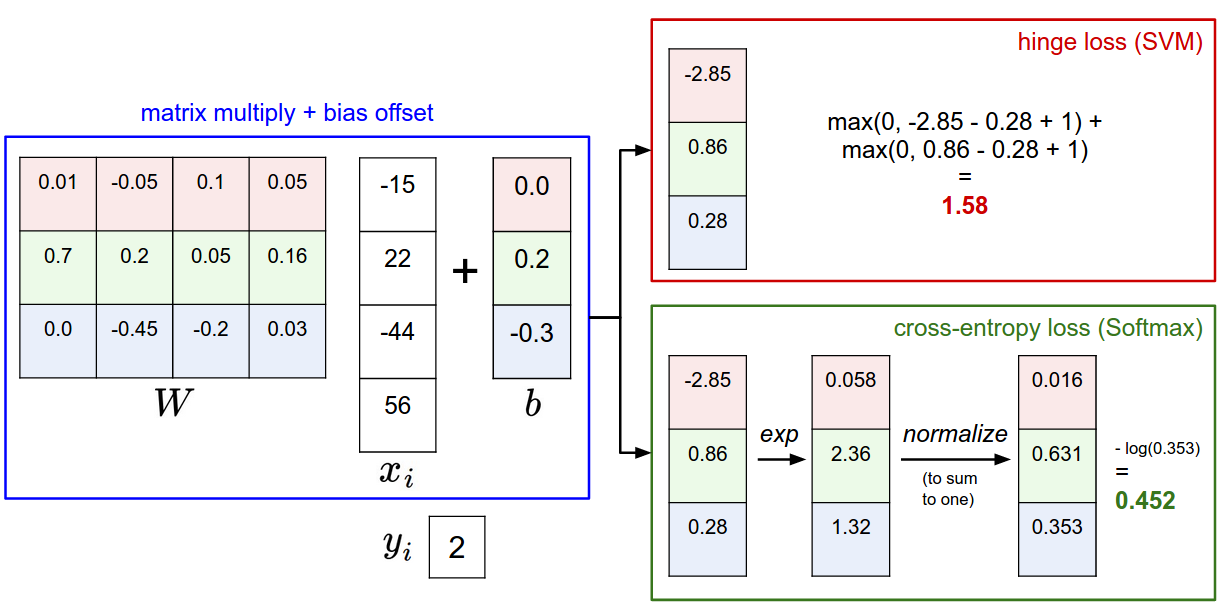 Softmax vs. SVM
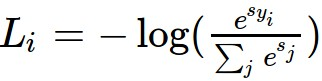 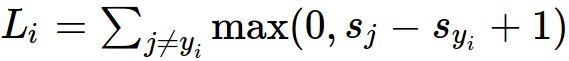 Softmax vs. SVM
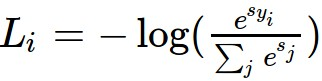 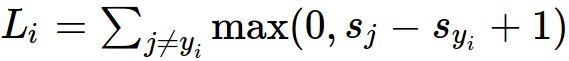 Q: Suppose we take a datapoint and we add some small perturbations (changing its score slightly). What happens to the loss in both cases?
assume scores:
[10, -2, 3]
[10, 9, 9]
[10, -100, -100]
and
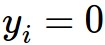 Binary cross-entropy loss
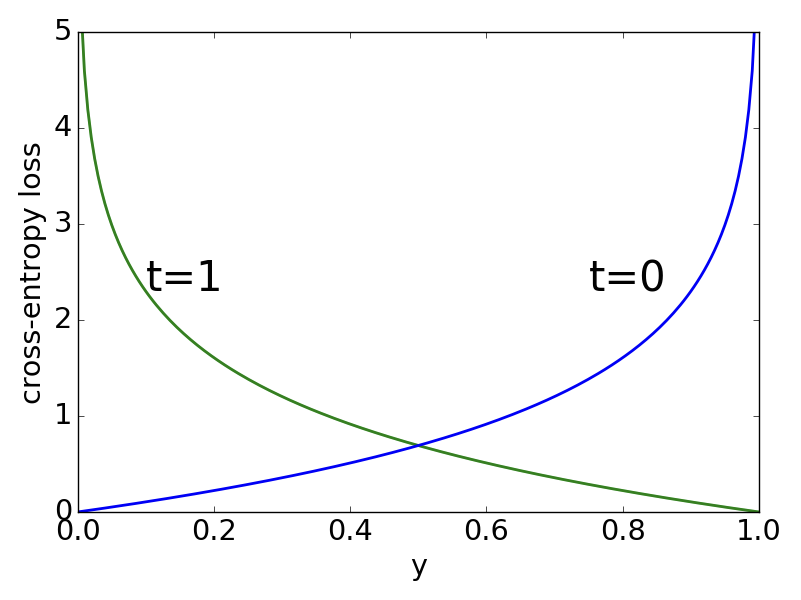 Optimization
Until now:
We have some dataset of (x,y)
We have a score function: 
We have a loss function:
e.g.
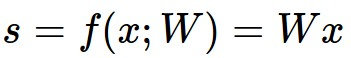 Softmax
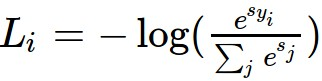 SVM
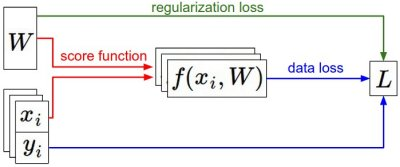 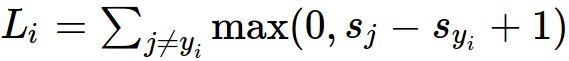 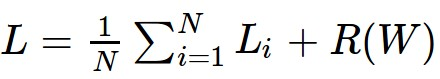 Full loss
Gradient Descent Algorithm
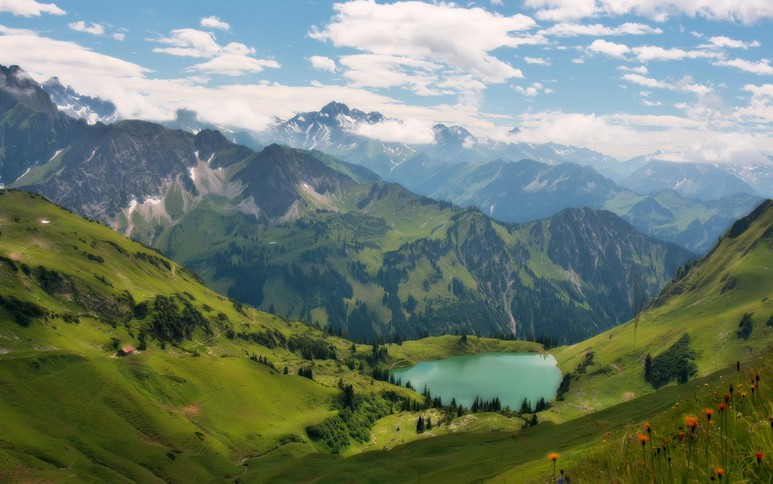 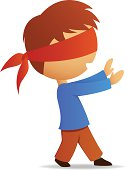 Gradient Descent Algorithm
In 1-dimension, the derivative of a function:
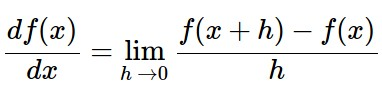 In multiple dimensions, the gradient is the vector of partial derivatives.
current W:

[0.34,
-1.11,
0.78,
0.12,
0.55,
2.81,
-3.1,
-1.5,
0.33,…] 
loss 1.25347
gradient dW:

[?,
?,
?,
?,
?,
?,
?,
?,
?,…]
current W:

[0.34,
-1.11,
0.78,
0.12,
0.55,
2.81,
-3.1,
-1.5,
0.33,…] 
loss 1.25347
W + h (first dim):

[0.34 + 0.0001,
-1.11,
0.78,
0.12,
0.55,
2.81,
-3.1,
-1.5,
0.33,…] 
loss 1.25322
gradient dW:

[?,
?,
?,
?,
?,
?,
?,
?,
?,…]
current W:

[0.34,
-1.11,
0.78,
0.12,
0.55,
2.81,
-3.1,
-1.5,
0.33,…] 
loss 1.25347
W + h (first dim):

[0.34 + 0.0001,
-1.11,
0.78,
0.12,
0.55,
2.81,
-3.1,
-1.5,
0.33,…] 
loss 1.25322
gradient dW:

[-2.5,
?,
?,
?,
?,
?,
?,
?,
?,…]
(1.25322 - 1.25347)/0.0001
= -2.5
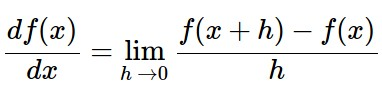 current W:

[0.34,
-1.11,
0.78,
0.12,
0.55,
2.81,
-3.1,
-1.5,
0.33,…] 
loss 1.25347
W + h (second dim):

[0.34,
-1.11 + 0.0001,
0.78,
0.12,
0.55,
2.81,
-3.1,
-1.5,
0.33,…] 
loss 1.25353
gradient dW:

[-2.5,
?,
?,
?,
?,
?,
?,
?,
?,…]
current W:

[0.34,
-1.11,
0.78,
0.12,
0.55,
2.81,
-3.1,
-1.5,
0.33,…] 
loss 1.25347
W + h (second dim):

[0.34,
-1.11 + 0.0001,
0.78,
0.12,
0.55,
2.81,
-3.1,
-1.5,
0.33,…] 
loss 1.25353
gradient dW:

[-2.5,
0.6,
?,
?,
?,
?,
?,
?,
?,…]
(1.25353 - 1.25347)/0.0001
= 0.6
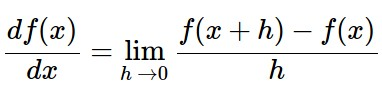 current W:

[0.34,
-1.11,
0.78,
0.12,
0.55,
2.81,
-3.1,
-1.5,
0.33,…] 
loss 1.25347
W + h (third dim):

[0.34,
-1.11,
0.78 + 0.0001,
0.12,
0.55,
2.81,
-3.1,
-1.5,
0.33,…] 
loss 1.25347
gradient dW:

[-2.5,
0.6,
?,
?,
?,
?,
?,
?,
?,…]
current W:

[0.34,
-1.11,
0.78,
0.12,
0.55,
2.81,
-3.1,
-1.5,
0.33,…] 
loss 1.25347
W + h (third dim):

[0.34,
-1.11,
0.78 + 0.0001,
0.12,
0.55,
2.81,
-3.1,
-1.5,
0.33,…] 
loss 1.25347
gradient dW:

[-2.5,
0.6,
0,
?,
?,
?,
?,
?,
?,…]
(1.25347 - 1.25347)/0.0001
= 0
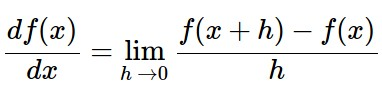 Gradient Evaluation
1) Numerical approach
We choose a small positive h and apply the formula:


We obtain an approximate value
Very slow to compute

2) Analytic approach
We use calculus to determine the gradient’s formula as a function of X and W
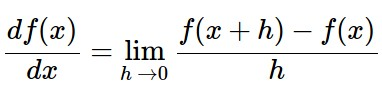 Gradient Evaluation (Python)
def f(x):
    y = 0.5 * (x**4) - 2 * (x**2) + x + 5
    return y
# 1) Numerical Method
h = 0.001
gradient = (f(x + h) - f(x)) / h
# 2) Analythic Method
def f_prime(x):
    y_prime = 2 * (x**3) - 4 * x + 1
    return y_prime
gradient = f_prime(x)
current W:

[0.34,
-1.11,
0.78,
0.12,
0.55,
2.81,
-3.1,
-1.5,
0.33,…] 
loss 1.25347
gradient dW:

[-2.5,
0.6,
0,
0.2,
0.7,
-0.5,
1.1,
1.3,
-2.1,…]
dW = ...
(some function of x and W)
In summary:

Numerical gradient: approximate, slow, easy to write

Analytic gradient: exact, fast, error-prone


=>

In practice: Always use analytic gradient, but check implementation with numerical gradient. This is called a gradient checking.
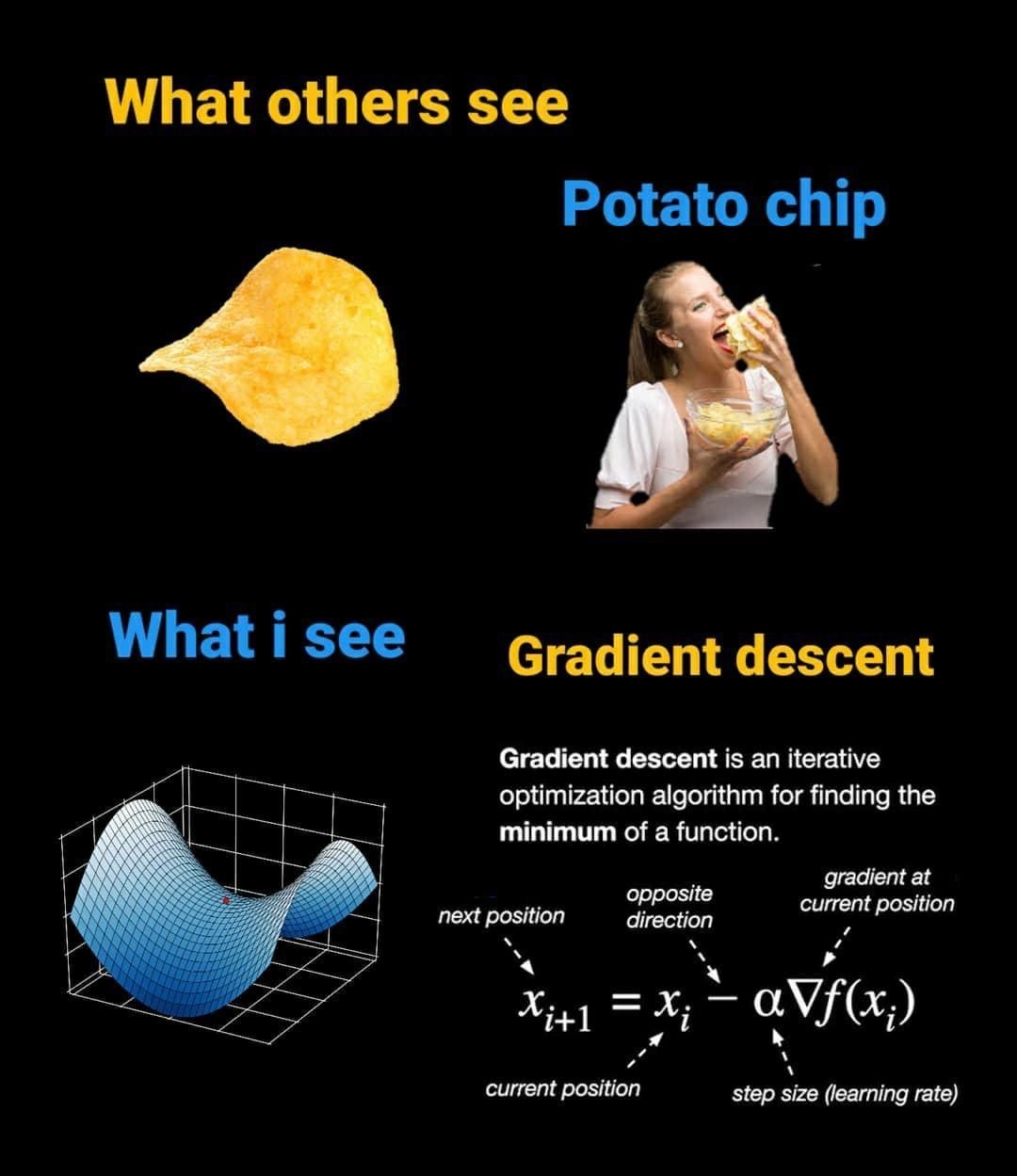 Gradient Descent (Python)
def GD(W0, X, goal, learningRate):
   perfGoalNotMet = true
   W = W0

   while perfGoalNotMet:
      gradient = eval_gradient(X, W)
      W_old = W
      W = W – learningRate * gradient
      perfGoalNotMet = sum(abs(W - W_old)) > goal
W2
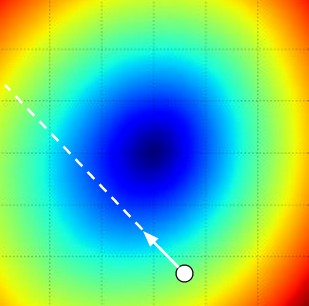 current W
W1
negative gradient direction
Mini-batch Gradient Descent
Also known as Stochastic Gradient Descent (SGD)
Only use a small portion of the training set to compute the gradient:

. . .
while perfGoalNotMet:

	X_batch = select_random_subsample(X)
	gradient = eval_gradient(@loss, X_batch, W)
	. . .
Common mini-batch sizes are 32/64/128 examples
e.g. Krizhevsky’s ILSVRC ConvNet used 256 examples
Example of optimization progress while training a neural network with SGD. 

(Loss over mini-batches goes down over time)
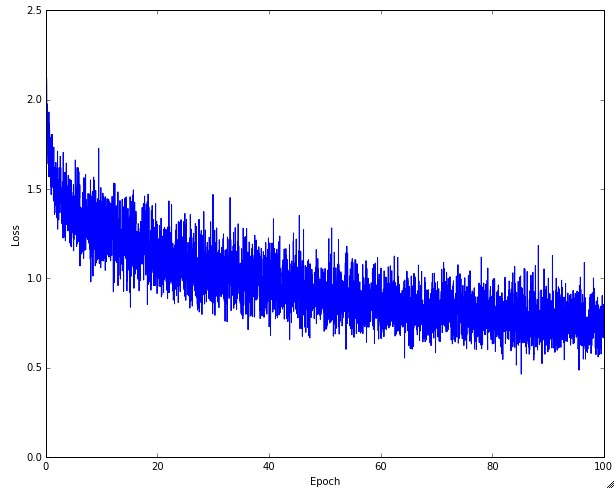 The effects of step size (or “learning rate”)
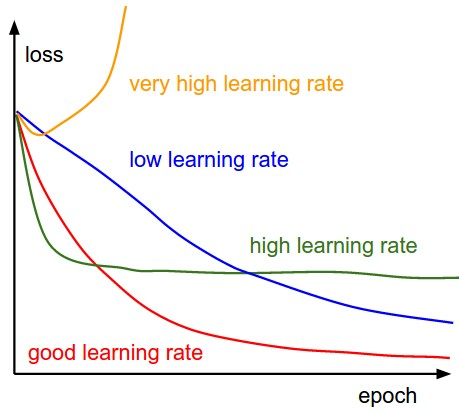 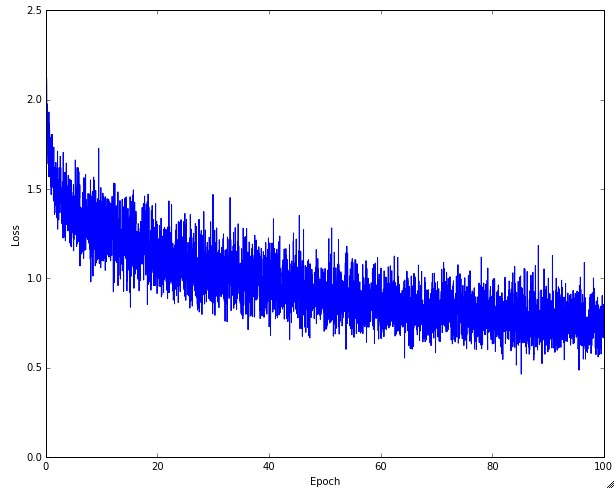 From feature extract to end-to-end learning
vector describing various image statistics
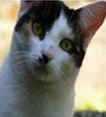 f
Feature Extraction
N numbers, indicating class scores
training
[32x32x3]
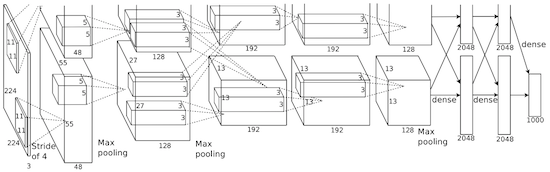 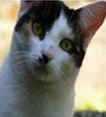 f
N numbers, indicating class scores
training
[32x32x3]
Challenges in Visual Recognition
Deformation
Camera pose
Illumination
Occlusion
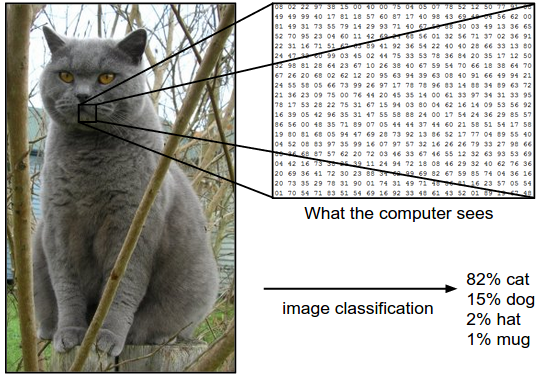 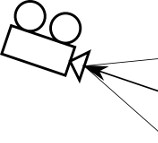 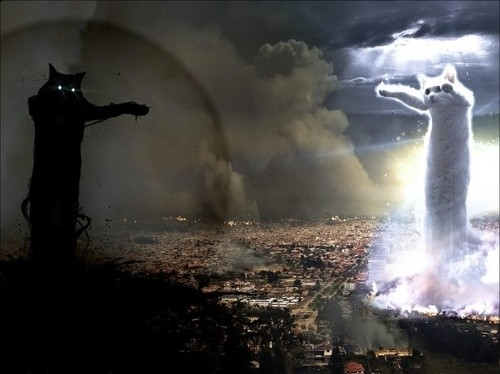 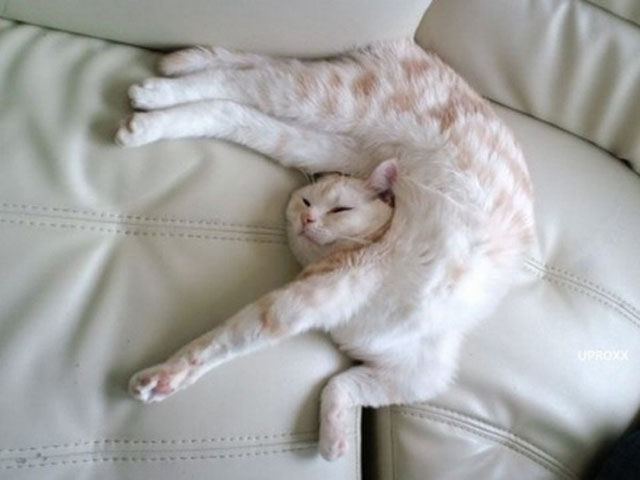 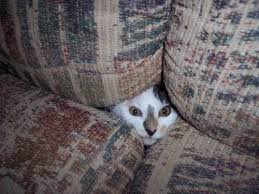 Intra-class variation
Background clutter
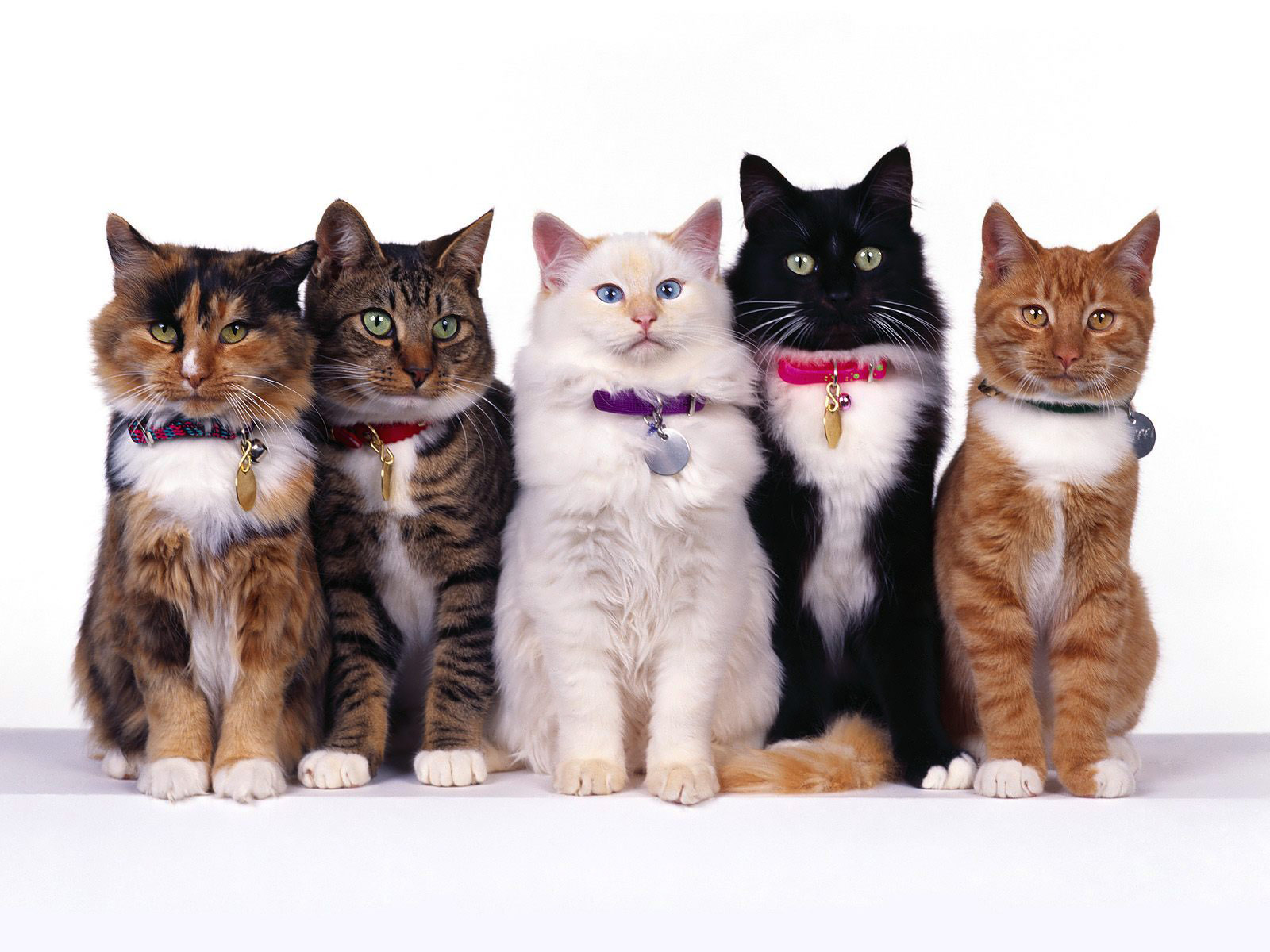 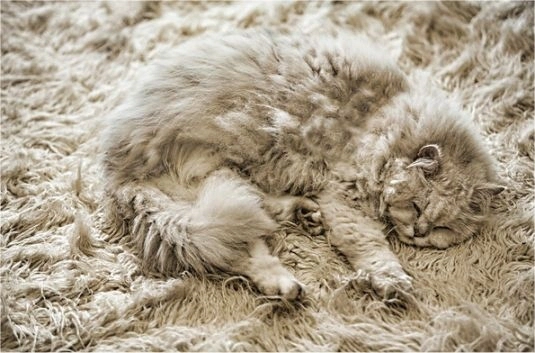 Inter-class similarity
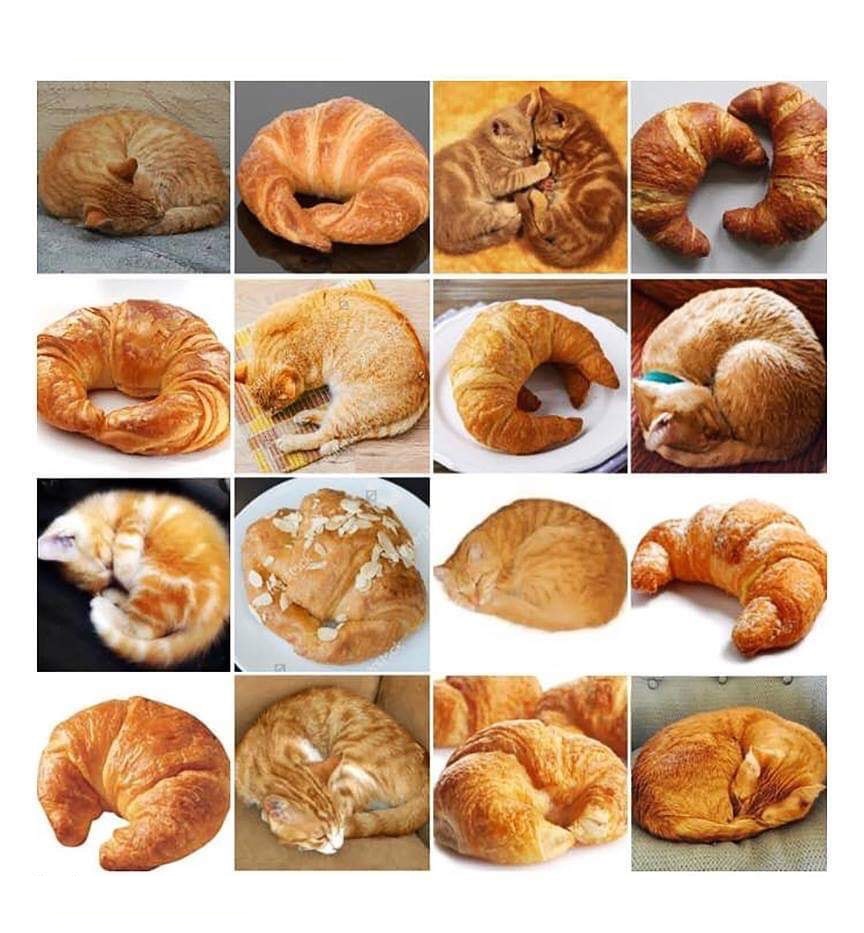 Computational Graph
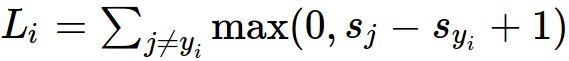 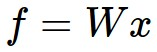 x
Hinge loss
s (scoruri)
*
+
L
W
R
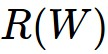 Convolutional Network
(AlexNet)
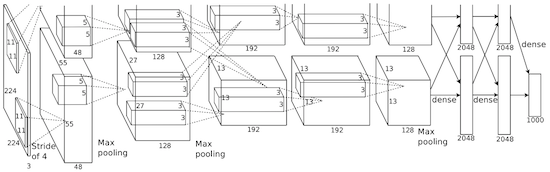 input image
weights
loss
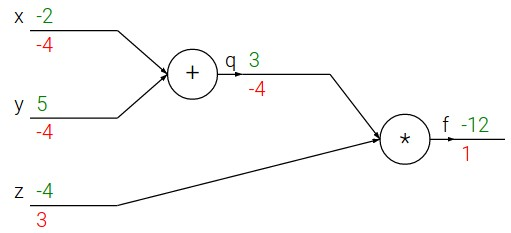 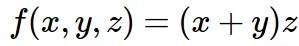 e.g. x = -2, y = 5, z = -4
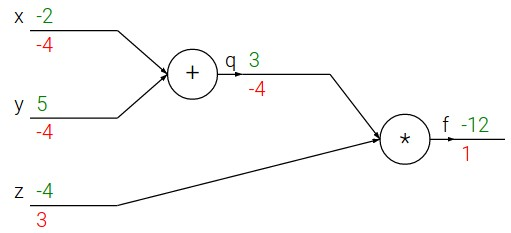 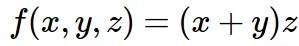 e.g. x = -2, y = 5, z = -4
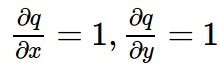 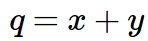 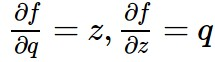 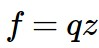 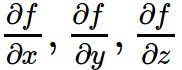 Want:
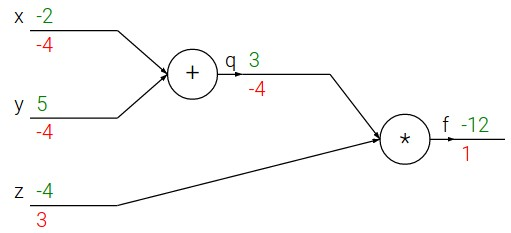 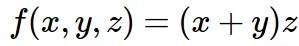 e.g. x = -2, y = 5, z = -4
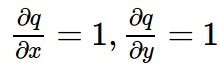 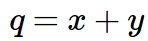 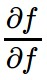 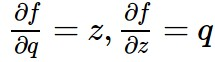 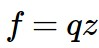 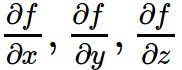 Want:
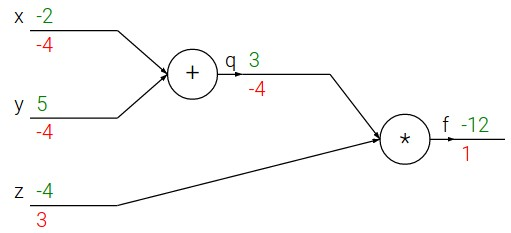 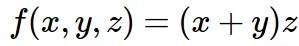 e.g. x = -2, y = 5, z = -4
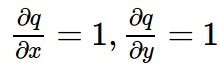 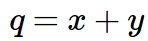 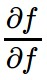 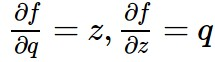 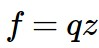 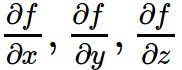 Want:
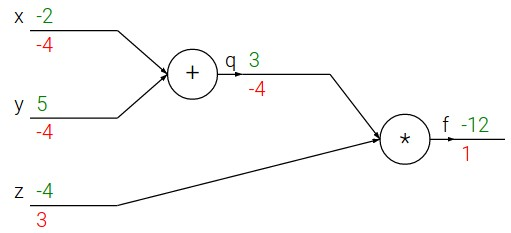 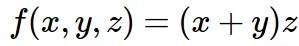 e.g. x = -2, y = 5, z = -4
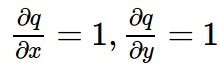 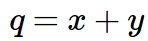 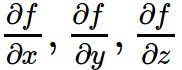 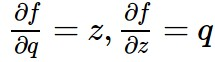 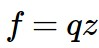 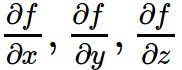 Want:
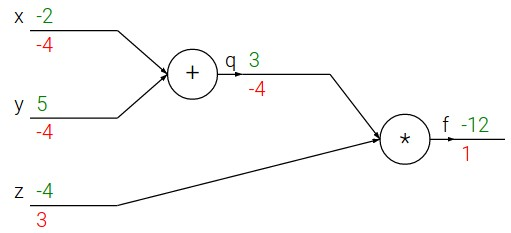 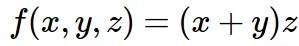 e.g. x = -2, y = 5, z = -4
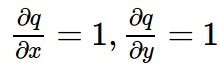 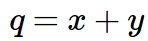 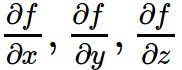 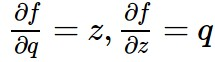 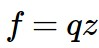 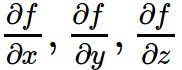 Want:
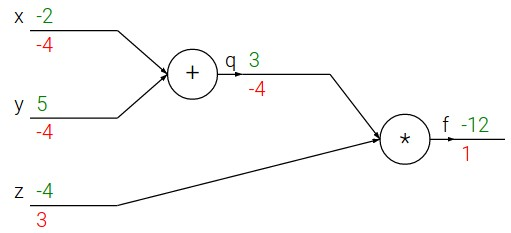 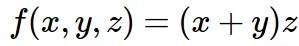 e.g. x = -2, y = 5, z = -4
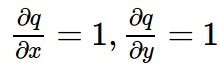 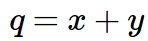 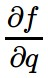 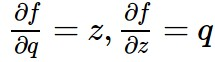 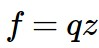 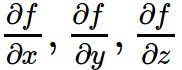 Want:
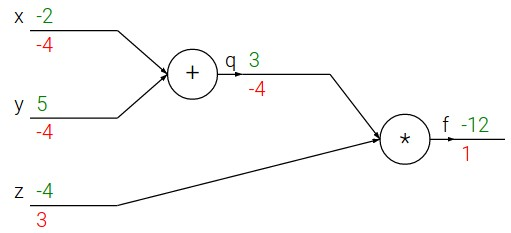 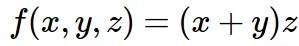 e.g. x = -2, y = 5, z = -4
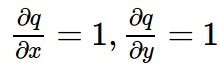 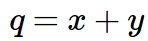 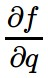 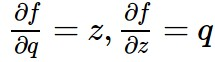 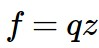 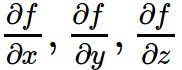 Want:
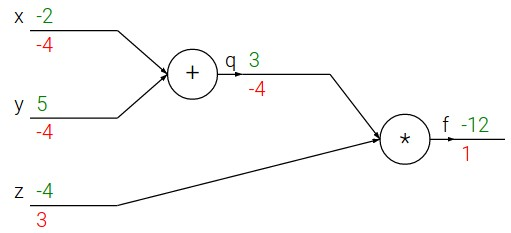 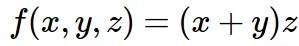 e.g. x = -2, y = 5, z = -4
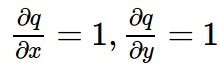 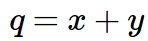 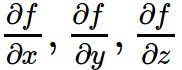 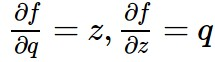 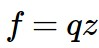 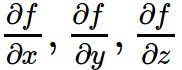 Want:
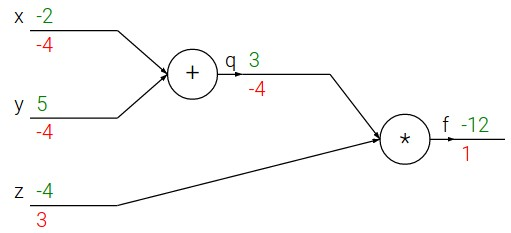 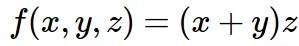 e.g. x = -2, y = 5, z = -4
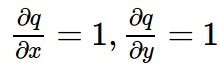 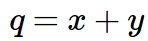 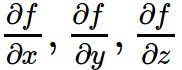 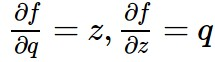 Chain rule:
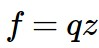 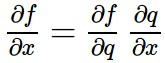 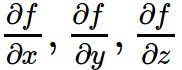 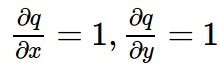 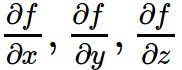 Want:
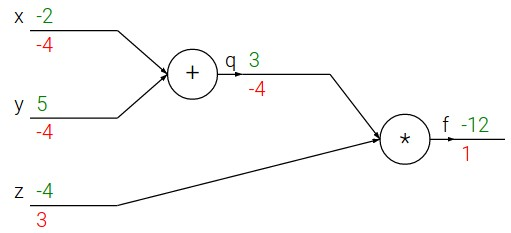 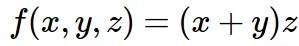 e.g. x = -2, y = 5, z = -4
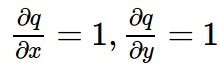 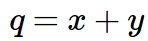 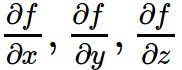 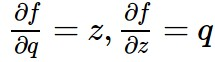 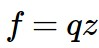 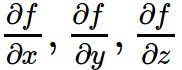 Want:
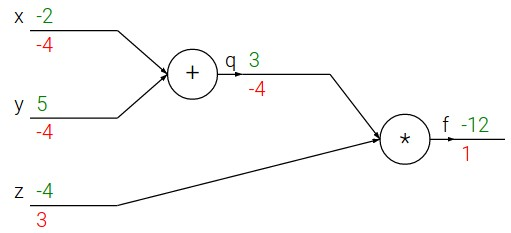 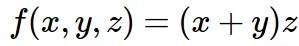 e.g. x = -2, y = 5, z = -4
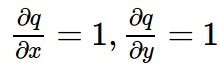 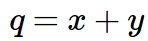 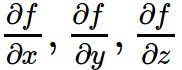 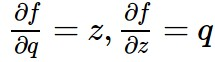 Chain rule:
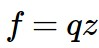 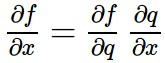 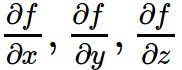 vrem:
Gradient propagation using chain rule
activations
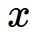 f
“local gradient”
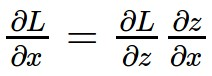 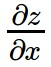 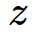 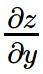 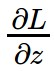 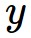 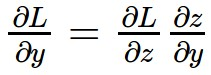 gradients
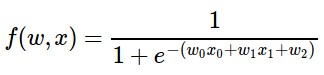 Another example:
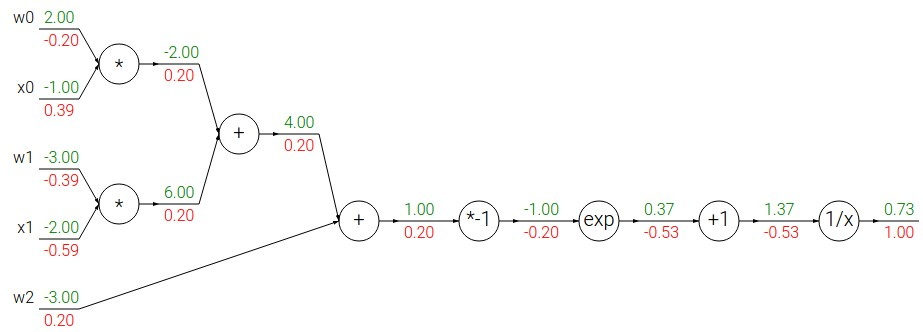 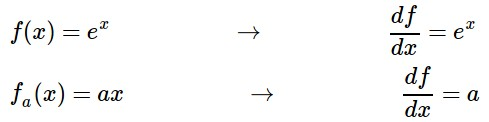 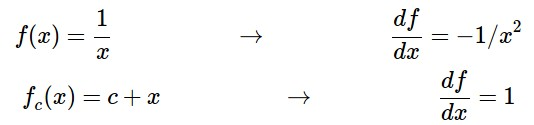 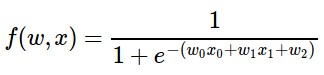 Another example:
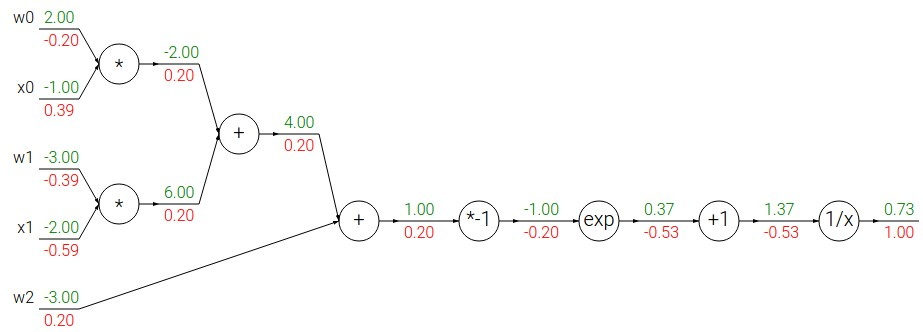 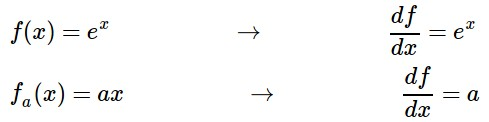 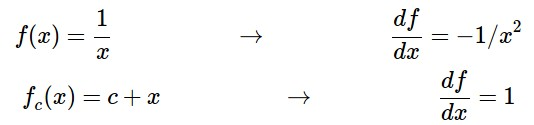 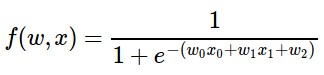 Another example:
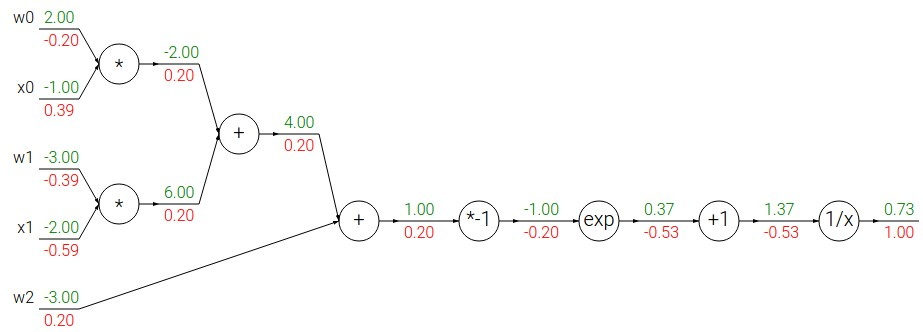 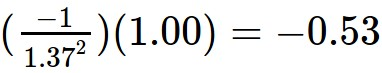 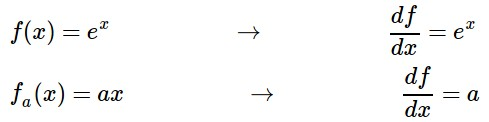 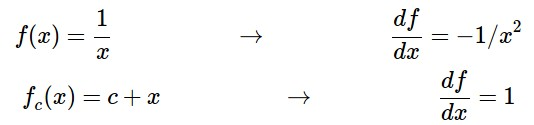 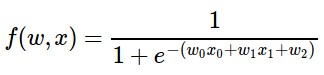 Another example:
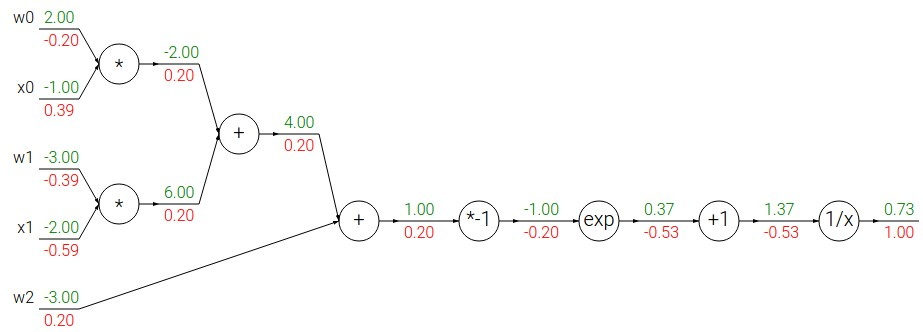 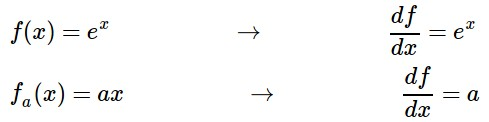 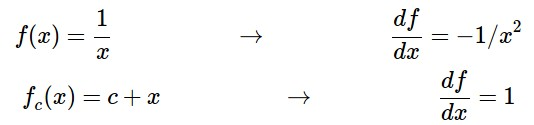 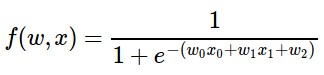 Another example:
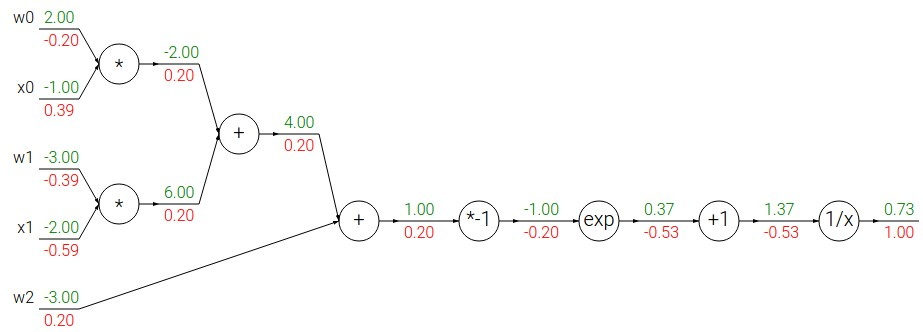 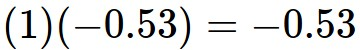 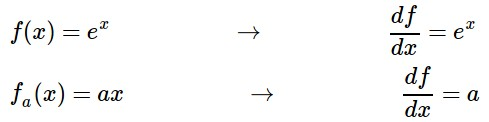 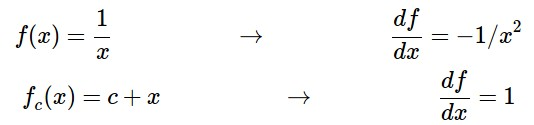 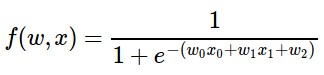 Another example:
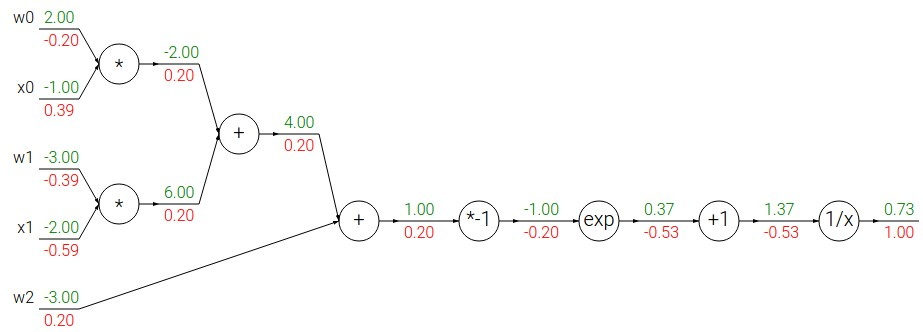 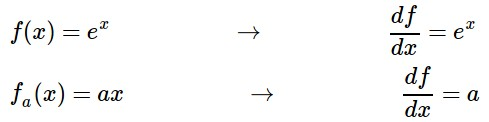 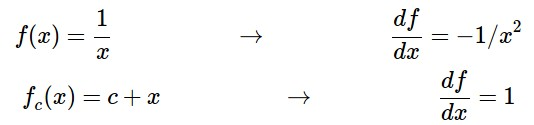 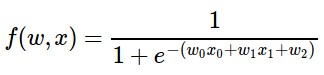 Another example:
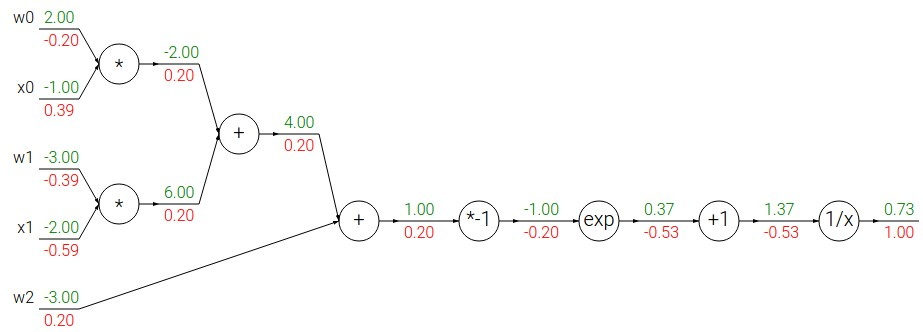 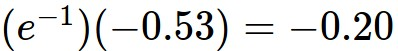 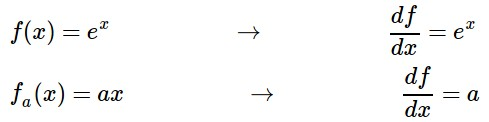 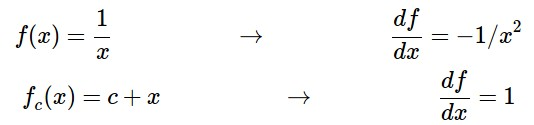 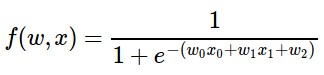 Another example:
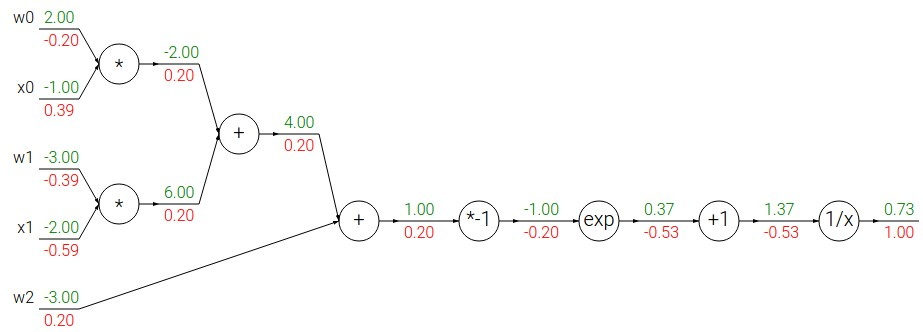 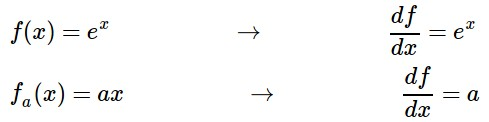 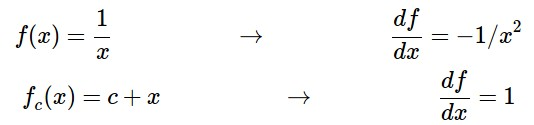 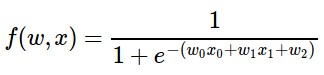 Another example:
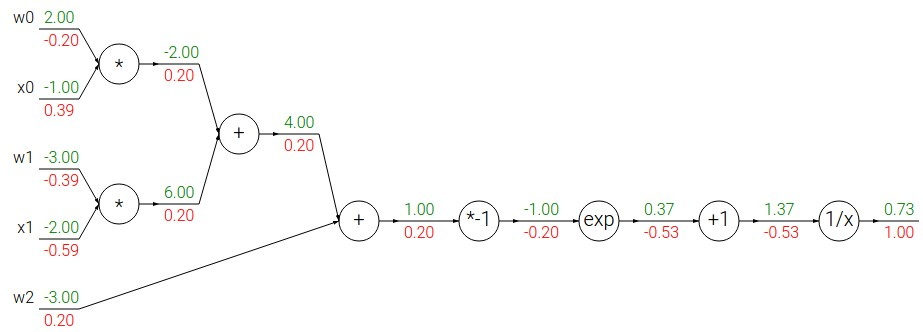 (-1) * (-0.20) = 0.20
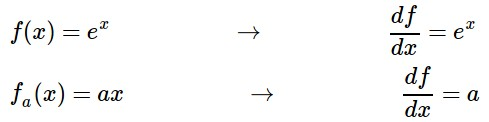 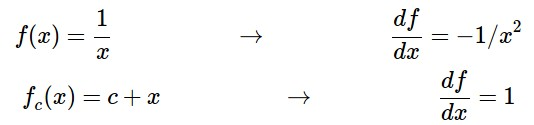 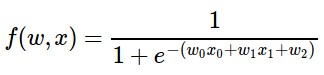 Another example:
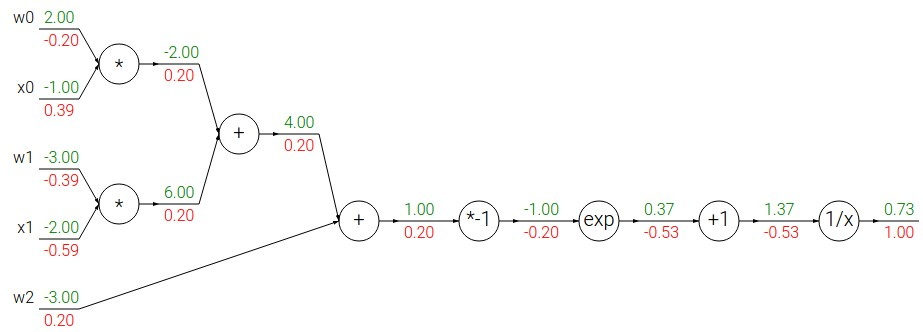 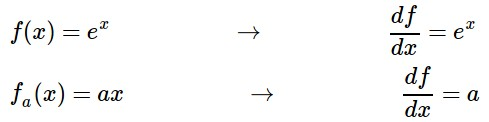 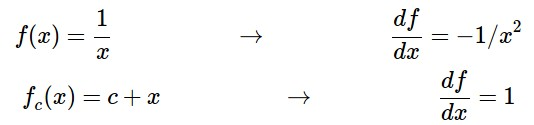 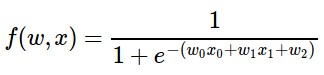 Another example:
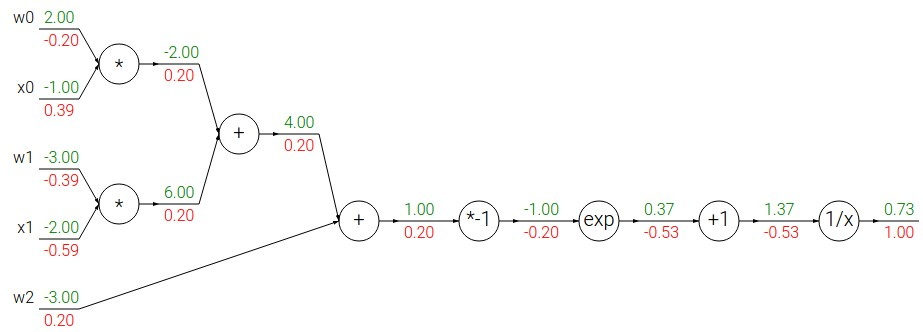 [local gradient] x [computed gradient]
[1] x [0.2] = 0.2
[1] x [0.2] = 0.2  (both inputs)
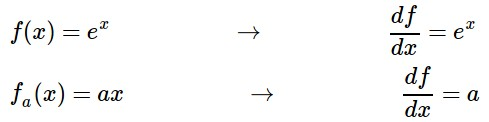 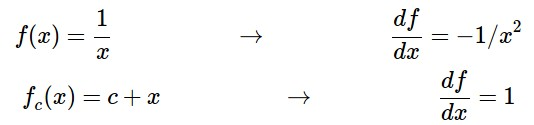 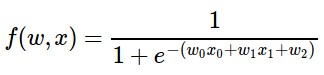 Un alt exemplu:
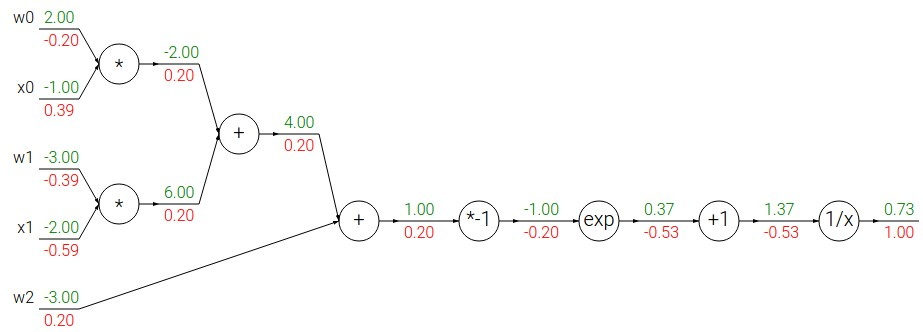 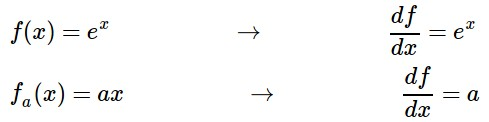 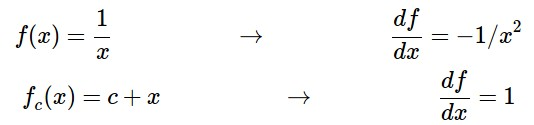 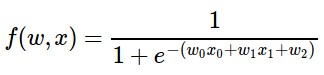 Un alt exemplu:
[local gradient] x [computed gradient]
x0: [2] x [0.2] = 0.4
w0: [-1] x [0.2] = -0.2
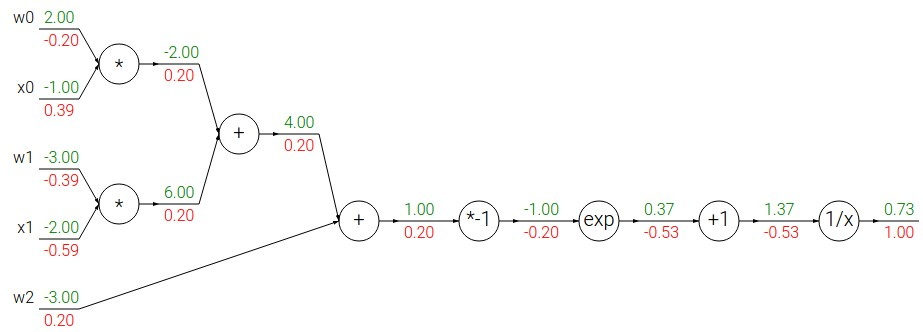 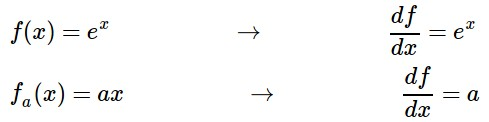 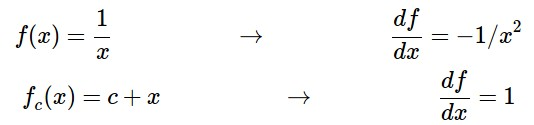 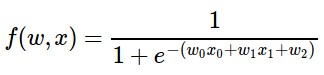 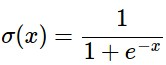 sigmoid function
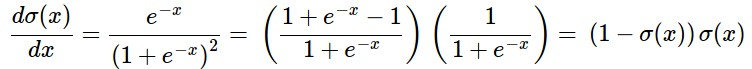 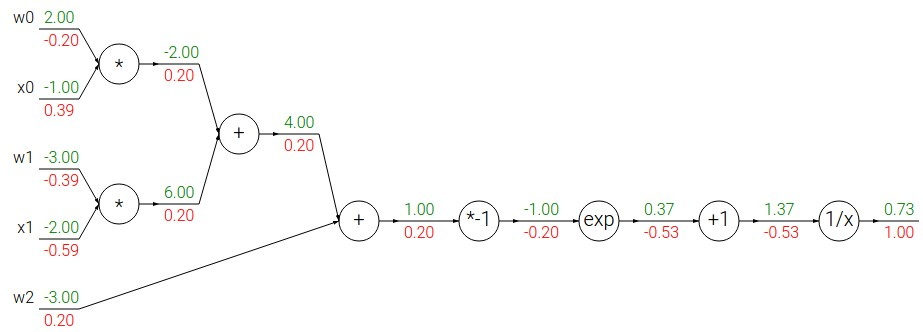 sigmoid gate
(0.73) * (1 - 0.73) = 0.2
Patterns in backward prop
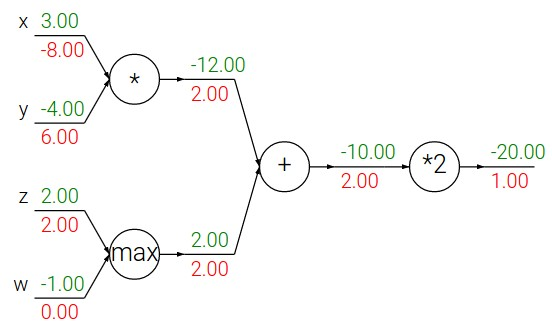 add gate: gradient distributor

max gate: gradient router

mul gate: gradient… “switcher”?
Gradients add at branches
+
Forward/backward propagation for mul gate (Python)
x
z
(x, y, z are scalars)
*
def forward(x,y):
    z = x * y
    layer.input = [x, y] # for backward
    return z

def backward(dz):
    dx = layer.input[1] * dz # dz/dx * dL/dz
    dy = layer.input[0] * dz # dz/dy * dL/dz
    return [dx, dy]
y
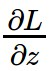 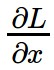 Gradients for vectorial code
(x, y, z are now vectors)
This is now the Jacobian matrix (derivative of each element of z w.r.t. each element of x)
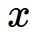 f
“local gradient”
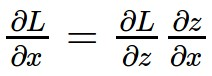 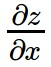 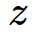 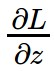 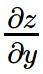 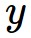 gradients
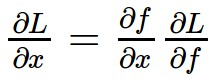 Vectorized operations
Jacobian matrix
f(x) = max(0,x)
(elementwise)
4096-d 
input vector
4096-d 
output vector
Q: what is the size of the Jacobian matrix?
[4096 x 4096]
Vectorized operations
In practice we process an entire minibatch (e.g. 100) of examples at one time:
max(0,x)
(elementwise)
f(x) = max(0,x)
(elementwise)
100 4096-d 
input vectors
100 4096-d 
output vectors
i.e. the Jacobian would technically be a 100 x [4096 x 4096] matrix
Summary so far

Neural nets will be very large: no hope of writing down gradient formula by hand for all parameters
Backpropagation = recursive application of the chain rule along a computational graph to compute the gradients of all inputs / parameters / intermediates
Implementations maintain a graph structure, where the nodes implement the forward() / backward() API
Forward: compute result of an operation and save any intermediates needed for gradient computation in memory
Backward: apply the chain rule to compute the gradient of the loss function with respect to the inputs
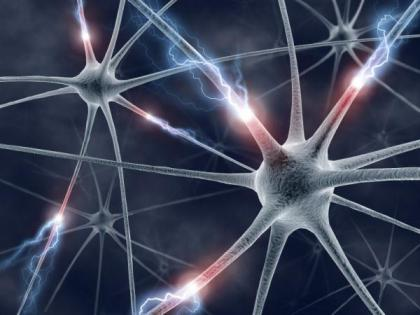 Neural Network: without the brain stuff
(Before) Linear score function:
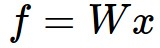 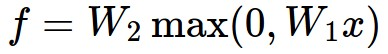 (Now) 2-layer Neural Network
x
h
W1
W2
s
10
3072
100
Neural Network: without the brain stuff
(Before) Linear score function:
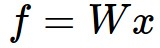 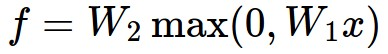 (Now) 2-layer Neural Network
       
or 3-layer Neural Network
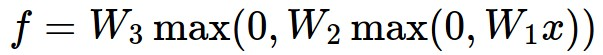 Training a 2-layer Neural Network needs ~11 lines (Python)
X = np.array([[0,0,1],[0,1,1],[1,0,1],[1,1,1]])
Y = np.array([[0,1,1,0]]).T

W0 = 2 * np.random.random((3,4)) - 1
W1 = 2 * np.random.random((4,1)) - 1

for i in range(5000):

    # forward pass
    l1 = 1 / (1 + np.exp(-np.matmul(X, W0)))
    l2 = 1 / (1 + np.exp(-np.matmul(l1, W1)))
    
    # backward pass
    delta_l2 = (Y - l2) * (l2 * (1 - l2))
    delta_l1 = np.matmul(delta_l2, W1.T) * (l1 * (1 - l1))
    
    # gradient descent
    W1 = W1 + np.matmul(l1.T, delta_l2)
    W0 = W0 + np.matmul(X.T, delta_l1)
The 2-layer neural network implemented in the previous slide
w1,1
w2,1
w1,1
xi,1
w3,1
w2,1
xi,2
y
w3,1
xi,3
w4,1
w1,4
w2,4
w3,4
w1,1
w2,1
w3,1
w4,1
w1,1  w1,2  w1,3  w1,4
w2,1  w2,2  w2,3  w2,4
w3,1  w3,2  w3,3  w3,4
W1  =
W0  =